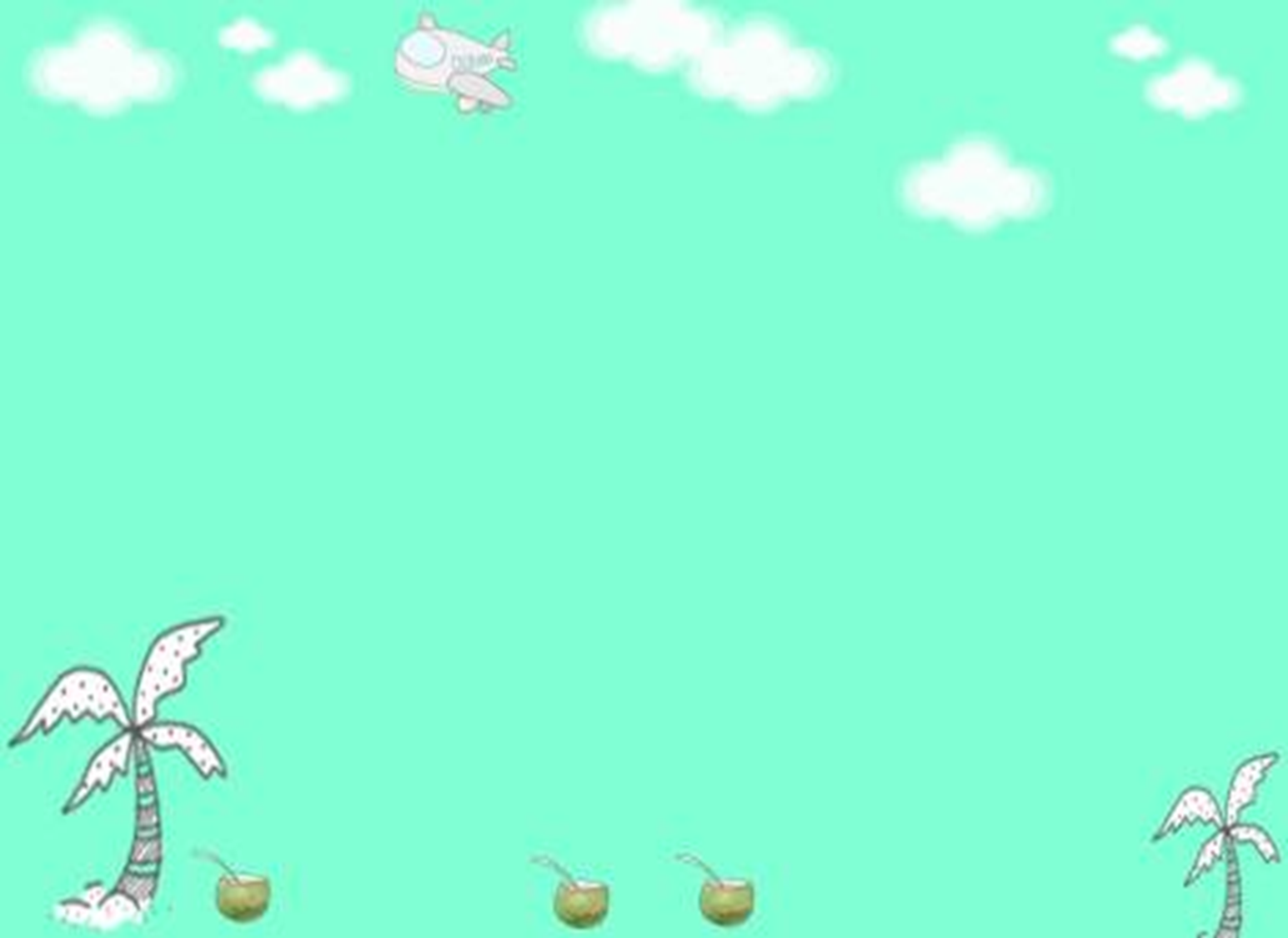 PHÒNG GIÁO DỤC VÀ ĐÀO TẠO QUẬN LONG BIÊN
TRƯỜNG MẦM NON HOA SỮA


GIÁO ÁN
PHÁT TRIỂN NGÔN NGỮ

          - Đề tài: LQCC i-t-c
          - Người dạy: Nguyễn Thị Kiều Sang
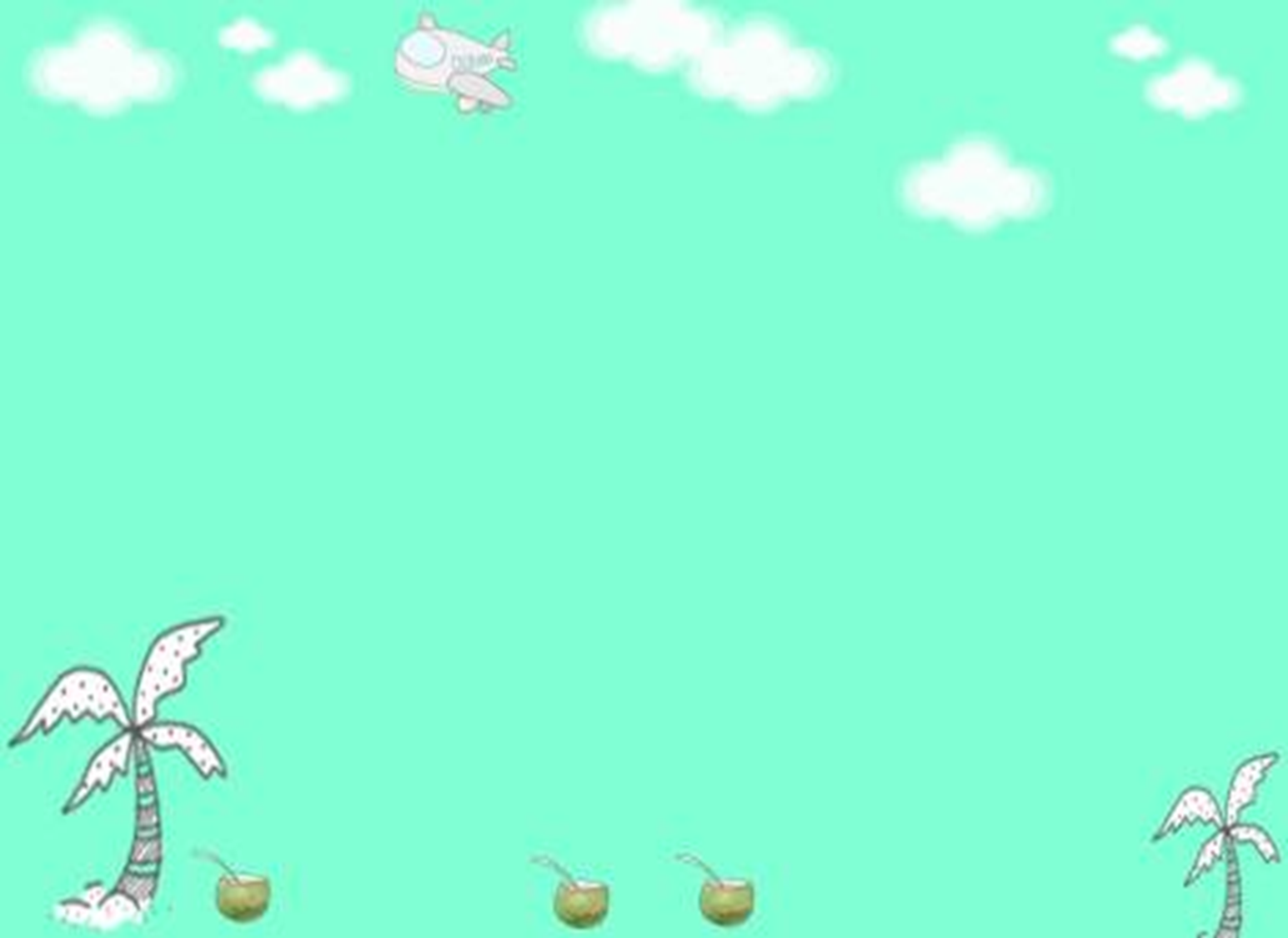 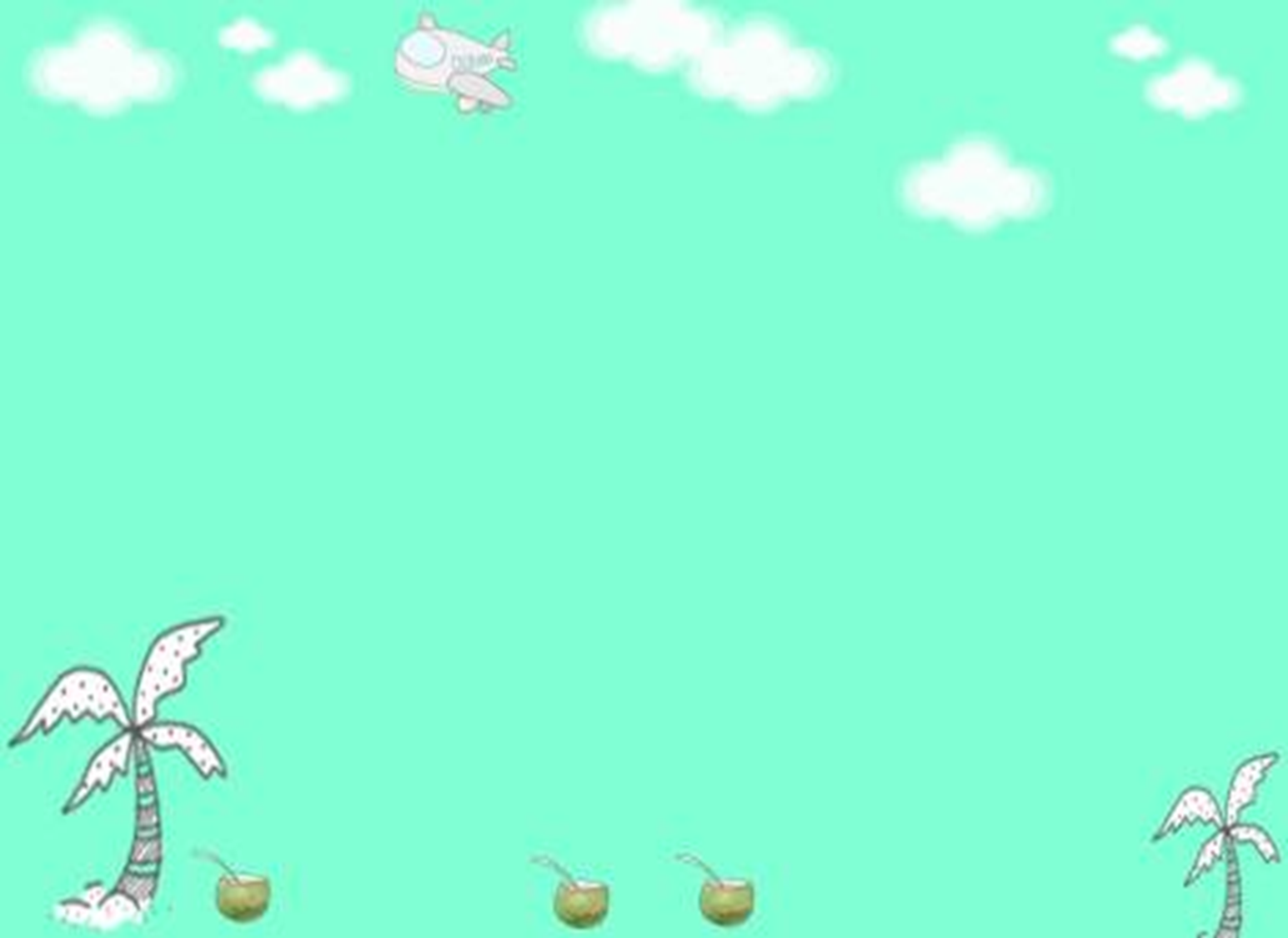 Cô chia trẻ thành 4 nhóm. Cô phát cho mỗi nhóm 1 bảng đã gắn các thẻ chữ và yêu cầu trẻ tìm những chữ đã được học.
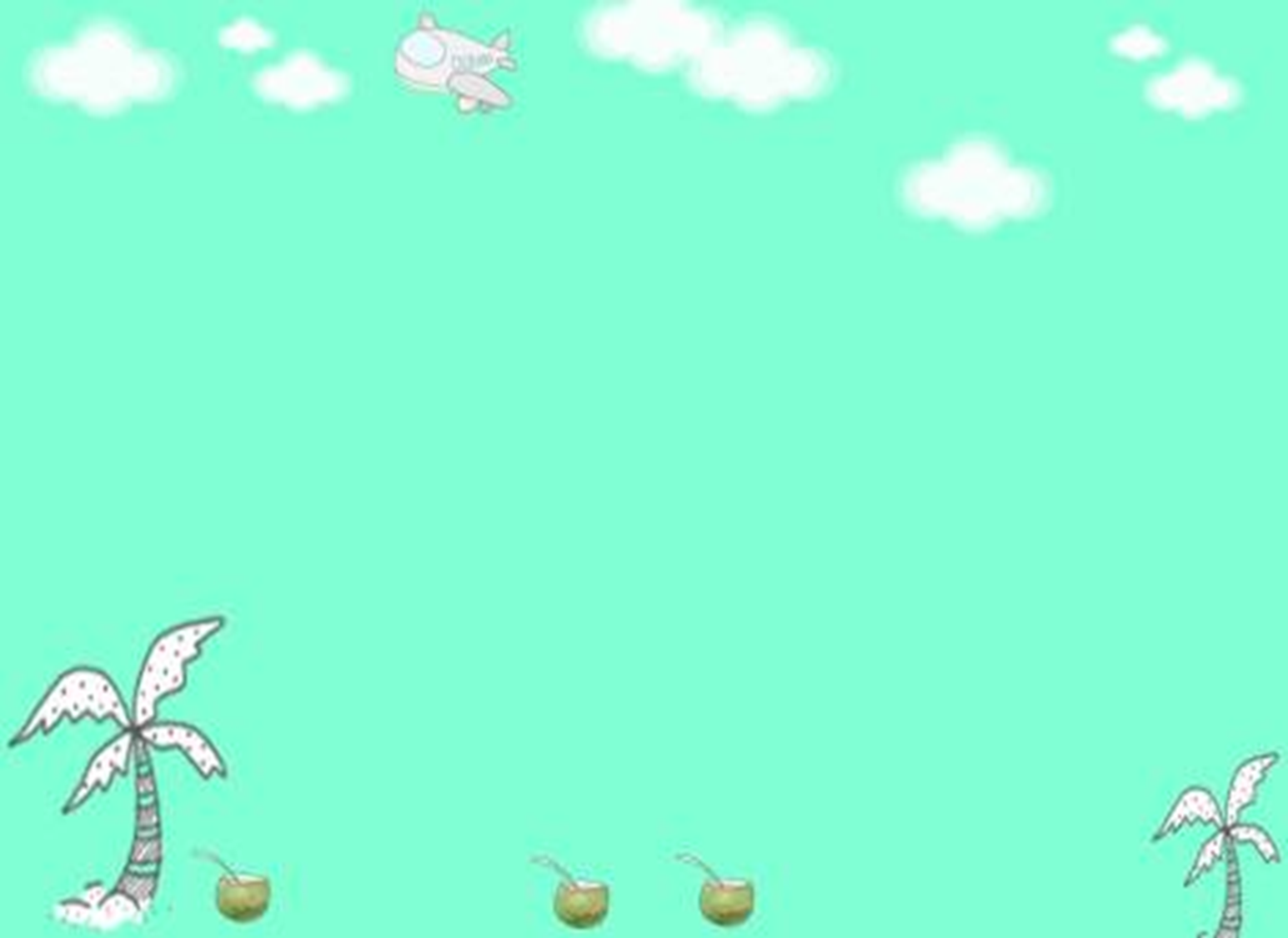 i
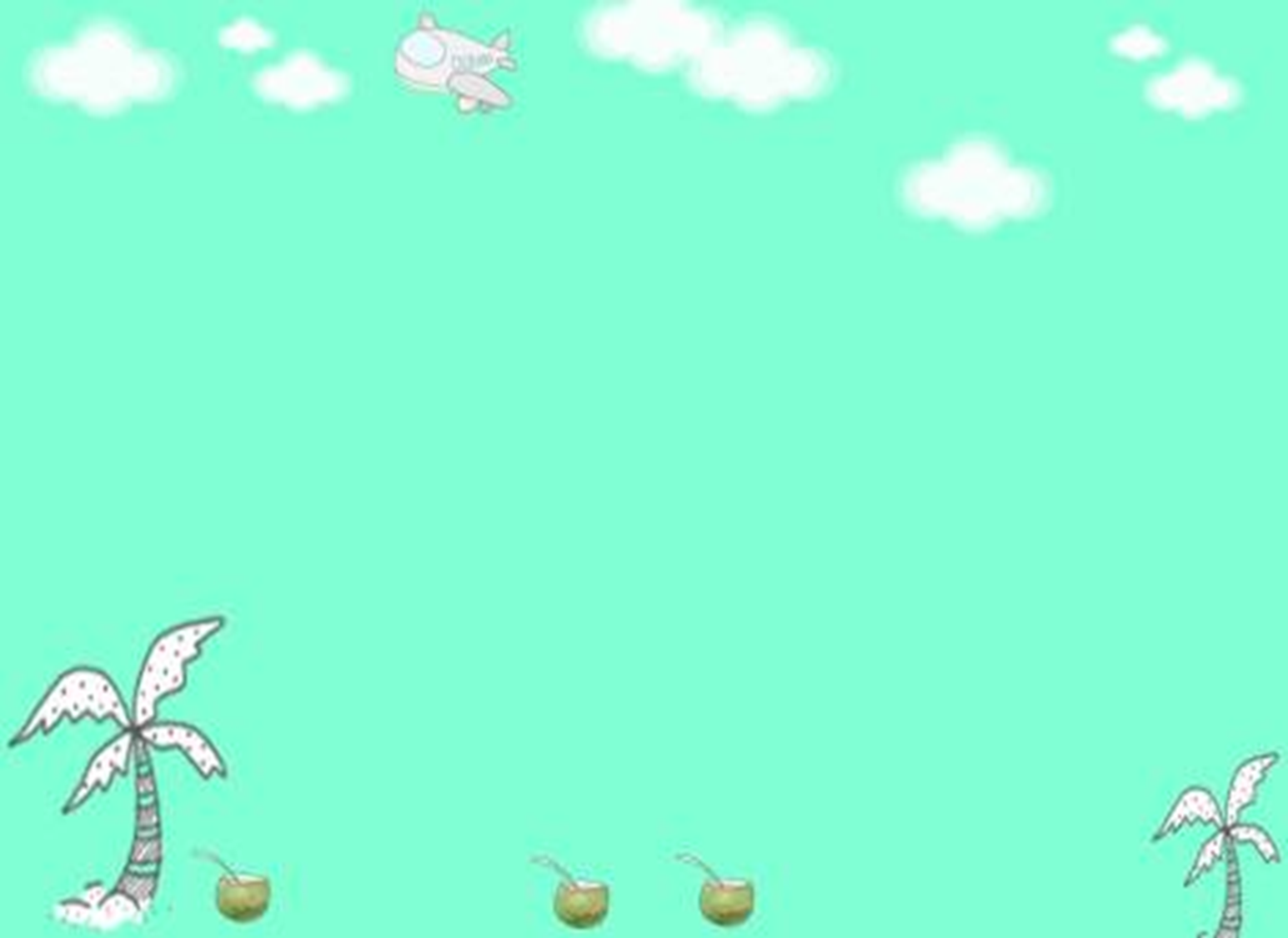 t
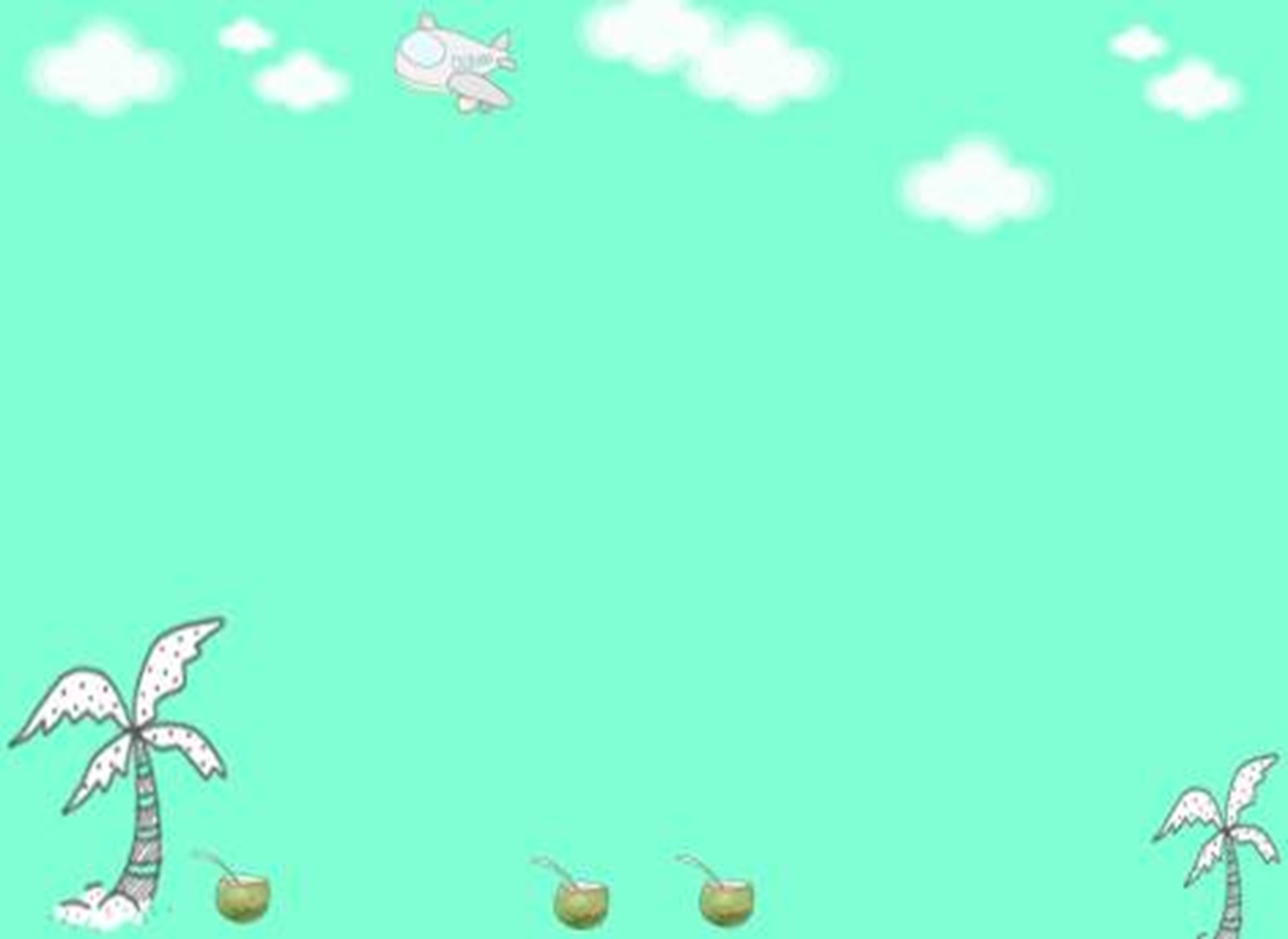 t
i
c
c
i
i
I
t
t
T
c
c
C
i
u
e
t
c
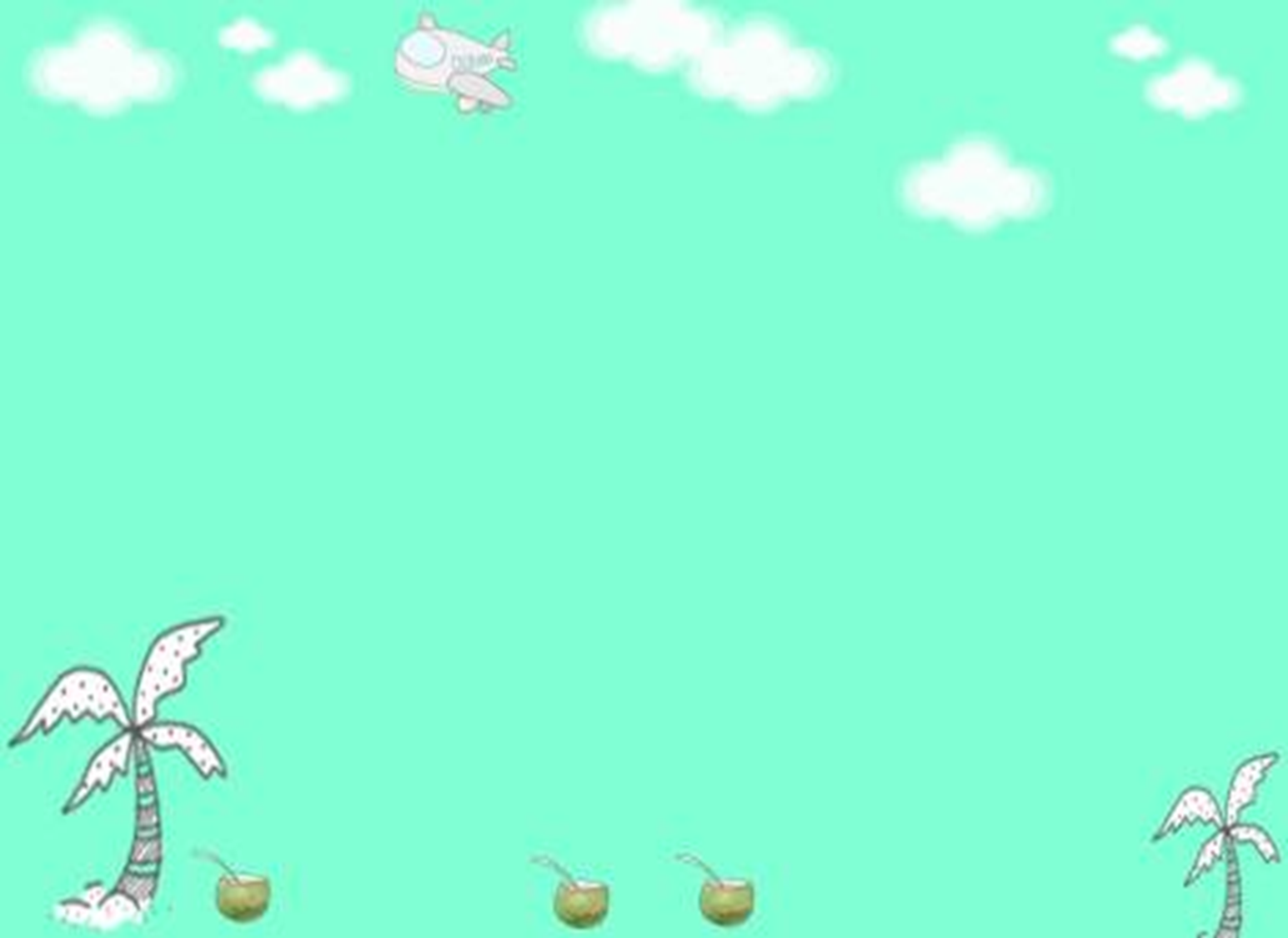